Unaccompanied Immigrant Children Past and Current Issues
Edwin D. Colón, Esq, MSW
Center for Children’s Advocacy

Day Pitney 
September 29, 2016
Topics
Part I. 
Experience of unaccompanied immigrant children

Push factors: significant trauma and unmet needs
U.S. Government response 

Response from legal community
kidscounsel.org
2
Topics
Part II. 
Legal relief options for undocumented children 
who experienced neglect, abuse or abandonment

Special Immigrant Juvenile Status

Asylum & Convention Against Torture

Human Trafficking Visa Protection
Other forms of relief available to children
kidscounsel.org
3
Topics
Part II. 

Present legal and policy issues impacting unaccompanied immigrant children 

Opportunities to learn more and get involved in supporting unaccompanied immigrant children
kidscounsel.org
4
Part I. 
Experience of unaccompanied 
immigrant children
kidscounsel.org
Undocumented or Refugee?
Undocumented Child 
Foreign-born person who lacks a right to be in the
United States, having either entered without inspection
(and not subsequently obtained any right to remain) 
or stayed beyond expiration date of visa or other status.
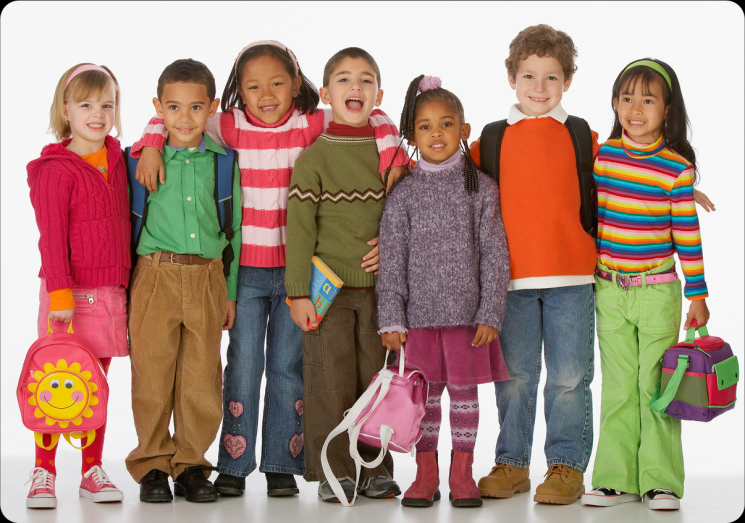 kidscounsel.org
Undocumented or Refugee?
Refugee Child 

Refugee defined as:
outside country of nationality/habitual residence
unable or unwilling to return due to well-founded fear of persecution based on race, religion, nationality, political opinion, or membership in particular social group. 
Article 1(A)(2) of 1951 Convention relating to status of refugees
kidscounsel.org
[Speaker Notes: Applying this definition, internally displaced persons (IDPs) – including individuals fleeing natural disasters and generalized violence, stateless individuals not outside their country of habitual residence or not facing persecution, and individuals who have crossed an international border fleeing generalized violence are not considered refugees under either the 1951 Convention or the 1967 Optional Protocol.]
Unaccompanied Alien Child (UAC)
UAC defined as:
No lawful immigration status in the U.S. and
Has not attained 18 years of age and
No parent or legal guardian in the U.S. orno parent of legal guardian in the U.S. available to provide care and physical custodySee 6 U.S.C. §279(g)(2)
kidscounsel.org
[Speaker Notes: Applying this definition, internally displaced persons (IDPs) – including individuals fleeing natural disasters and generalized violence, stateless individuals not outside their country of habitual residence or not facing persecution, and individuals who have crossed an international border fleeing generalized violence are not considered refugees under either the 1951 Convention or the 1967 Optional Protocol.]
Customs and Border Protection facility, South Texas 2015. 
Unidentified immigrants detained after crossing U.S.-Mexico border illegally. 
Photo courtesy U.S. Rep Henry Cuellar, D-Laredo. www.theindianpanorama.news/world/unitedstates/border-patrol-gets-new-guidelines-for-immigrant-detentions-48182/
kidscounsel.org
[Speaker Notes: Applying this definition, internally displaced persons (IDPs) – including individuals fleeing natural disasters and generalized violence, stateless individuals not outside their country of habitual residence or not facing persecution, and individuals who have crossed an international border fleeing generalized violence are not considered refugees under either the 1951 Convention or the 1967 Optional Protocol.]
Flores Settlement Agreement
Litigation began in 1984.
Reached Supreme Court, Reno v. Flores, 507 U.S. 292 (1993)
Court expressly rejected argument that UACs who have no
available parent or guardian have a “fundamental right” to be
placed in custody of willing and able private custodian instead of
government custody. 

1997 agreement resolving challenge to certain practices of 
(then) Immigration and Naturalization Service (INS) as to
detention of UACs.

Notwithstanding decision, litigation continued, in part, over conditions of detainment; settlement reached.
kidscounsel.org
Flores Settlement Agreement
Establishes:

minors in federal custody treated with “dignity, respect and special concern for particular vulnerability as minors”

procedures for temporary placement of minors following arrest, including expeditious processing
providing minor with notice of rights 
generally segregating UACs from unrelated adults

favoring release without unnecessary delay - to parents, legal guardians, adult relatives, certain others, licensed programs willing to accept custody, or under certain conditions, another entity or adult individual, in this order of preference.
kidscounsel.org
UAC Experience
Unaccompanied child apprehended by immigration authorities, transferred to care and custody of 
Office of Refugee Resettlement (ORR). 

Federal law requires ORR to feed, shelter, and provide medical care until able to release child to safe setting 
(usually family members), while awaiting proceedings.
kidscounsel.org
UAC Apprehended by U.S. Border Patrol
See Kandel, William A., Unaccompanied Alien Children: An Overview, Congressional Research Service. May 11, 2016: www.fas.org/sgp/crs/homesec/R43599.pdf
kidscounsel.org
UAC Experience
See Kandel, William A., Unaccompanied Alien Children: An Overview, Congressional 
Research Service. May 11, 2016:  www.fas.org/sgp/crs/homesec/R43599.pdf
kidscounsel.org
[Speaker Notes: El Salvador, Guatemala, Honduras, and Mexico accounted for almost all
UAC cases in recent years, especially in FY2014. In FY2009, Mexico accounted for 82% of the
19,688 UAC apprehensions at the Southwest border, while the other three Central American
countries accounted for 17%. In FY2014, the proportions had almost reversed, with Mexican
nationals comprising 23% of UAC apprehensions and the three Central American countries
comprising 77%. For the first six months of FY2016, Mexican nationals made up 21% of total
UAC apprehensions]
UAC Released to Sponsors
Source: ACS, ORR http://www.acf.hhs.gov/programs/orr/programs/ucs/state-by-state-uc-placed-sponsors
kidscounsel.org
Janier
Age 16, from Honduras 

As young child, routinely left alone with nothing to eat
No one home to care for him
Worked since age seven in corn and rice fields
Interrupted formal education
Father hit him with machete 
Leg swollen and painful, never taken to doctor
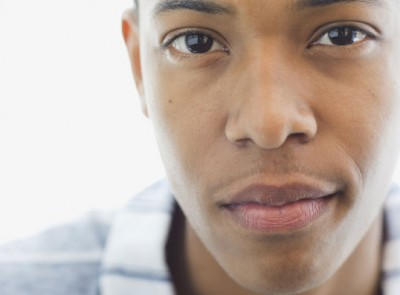 kidscounsel.org
[Speaker Notes: A revision to the Texas education laws in 1975 allowed the state to withhold from local school districts state funds for educating children of illegal aliens. This case was decided together with Texas v. Certain Named and Unnamed Alien Child. The Court reasoned that illegal aliens and their children, though not citizens of the United States or Texas, are people "in any ordinary sense of the term" and, therefore, are afforded Fourteenth Amendment protections. Since the state law severely disadvantaged the children of illegal aliens, by denying them the right to an education, and because Texas could not prove that the regulation was needed to serve a "compelling state interest," the Court struck down the law.]
Janier
Hit with machete again, almost severed thumb
Borrowed money for doctor from neighbors
Earned equivalent of $26.00 a week
Parents took most earnings
Threats from criminal gangs: turn over earnings or face beatings, kidnapping, death
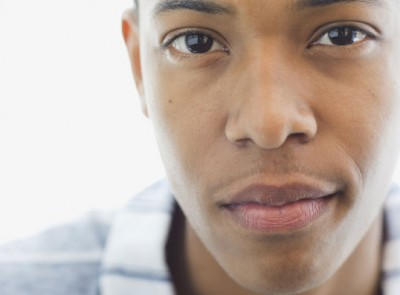 kidscounsel.org
[Speaker Notes: A revision to the Texas education laws in 1975 allowed the state to withhold from local school districts state funds for educating children of illegal aliens. This case was decided together with Texas v. Certain Named and Unnamed Alien Child. The Court reasoned that illegal aliens and their children, though not citizens of the United States or Texas, are people "in any ordinary sense of the term" and, therefore, are afforded Fourteenth Amendment protections. Since the state law severely disadvantaged the children of illegal aliens, by denying them the right to an education, and because Texas could not prove that the regulation was needed to serve a "compelling state interest," the Court struck down the law.]
Janier
Left Honduras due to abuse, neglect, threats
Walked from Honduras to Mexico
Jumped onto moving trains to get to U.S. border
Begged for water and food 
Apprehended at border
Released by ORR to cousin in Stamford, CT
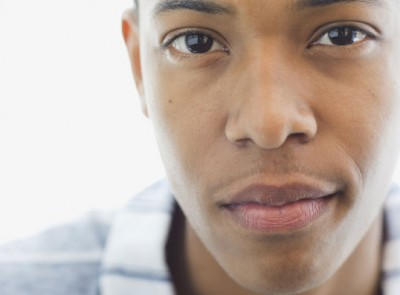 kidscounsel.org
[Speaker Notes: A revision to the Texas education laws in 1975 allowed the state to withhold from local school districts state funds for educating children of illegal aliens. This case was decided together with Texas v. Certain Named and Unnamed Alien Child. The Court reasoned that illegal aliens and their children, though not citizens of the United States or Texas, are people "in any ordinary sense of the term" and, therefore, are afforded Fourteenth Amendment protections. Since the state law severely disadvantaged the children of illegal aliens, by denying them the right to an education, and because Texas could not prove that the regulation was needed to serve a "compelling state interest," the Court struck down the law.]
Janier’s Complex Needs
Education

Health

Mental Health (trauma)

Legal
kidscounsel.org
What is at Stake?
www.theguardian.com/us-news/2015/oct/12/obama-immigration-deportations-central-america
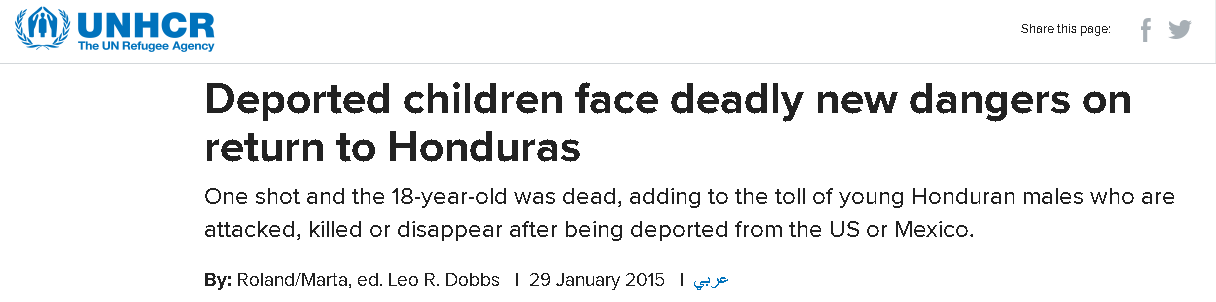 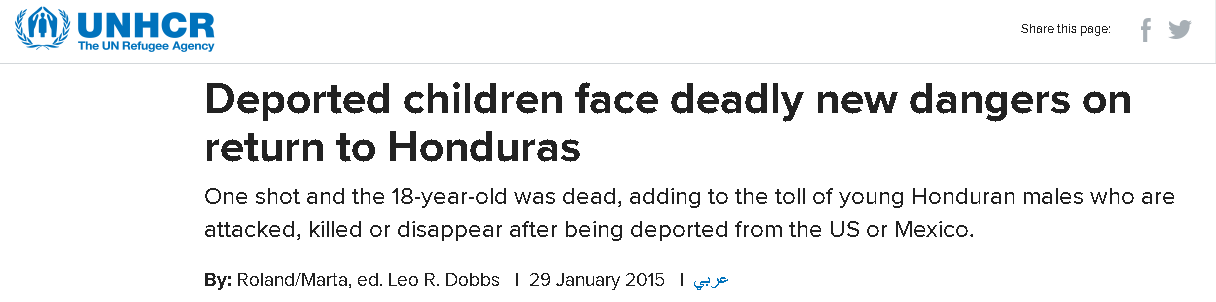 www.unhcr.org/en-us/news/latest/2015/1/54ca32d89/deported-children-face-deadly-new-dangers-return-honduras.html
kidscounsel.org
U.S. Government Response
2014: Administration developed working group to coordinate efforts of federal agencies involved with UACs 

opened additional shelters and holding facilities
funding to affected Central American countries for programs and initiatives to mitigate flow
kidscounsel.org
[Speaker Notes: A revision to the Texas education laws in 1975 allowed the state to withhold from local school districts state funds for educating children of illegal aliens. This case was decided together with Texas v. Certain Named and Unnamed Alien Child. The Court reasoned that illegal aliens and their children, though not citizens of the United States or Texas, are people "in any ordinary sense of the term" and, therefore, are afforded Fourteenth Amendment protections. Since the state law severely disadvantaged the children of illegal aliens, by denying them the right to an education, and because Texas could not prove that the regulation was needed to serve a "compelling state interest," the Court struck down the law.]
U.S. Government Response
2015: Congress appropriated $3.4 billion for detection, enforcement and removal, including transport for CBP.

Rocket Dockets

DOJ-EOIR Office of Legal Access Programs
Baltimore Representation Initiative for Unaccompanied Children 
Legal Orientation Program for Custodians of Unaccompanied Alien Children
kidscounsel.org
[Speaker Notes: In 2014, OLAP started a new direct representation pilot program to fund legal representation and other related services for certain unaccompanied children in immigration proceedings before the Baltimore Immigration Court. Staffed by two attorneys, the Baltimore Representation Initiative for Unaccompanied Children (BRIUC) provides legal representation and other related services to unrepresented unaccompanied children who:

Are under the age of 16
Have been released from the custody of the Office of Refugee Resettlement (ORR)
Have been served a Notice to Appear in immigration proceedings, and are currently scheduled to appear before the Baltimore Immigration Court
Have not had their cases consolidated with immigration proceedings against a parent or legal guardian
This representation must be provided regardless of the child’s eligibility for immigration relief.]
Legal Community Response
Access to Counsel and Immigration Relief Options
Local Bar Level Efforts

Pro-bono initiatives to address gap in legal representation

Know your Rights presentations in detention 

Legal Clinics for families with children while in detention
kidscounsel.org
Legal Community Response
Access to Counsel and Immigration Relief Options
National Efforts
Fair Day in Court for Kids ActProvide UACs with attorneys to guide through complicated immigration court process 

F.L.B. v. Lynch (J.E.F.M. v. Holder), No. 2:14-cv-01026 (W.D. Wash. filed July 9, 2014)American Immigration Council et. al. lawsuit seeking recognition of right to appointed counsel for unrepresented children in immigration proceedings
kidscounsel.org
[Speaker Notes: Ongoing before the U.S. District Court for the Western District of Washington, while certain jurisdictional issues are before the Ninth Circuit Court of Appeals on interlocutory appeal]
Part II. 
Legal relief options for undocumented children who experienced neglect, abuse or abandonment.
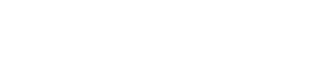 kidscounsel.org
Special Immigrant Juvenile Status (SIJS)
Two part process regularizes immigration status to protect abandoned, abused or neglected children
Pursuant to guardianship or child abuse/neglect proceeding, state court makes specific findings as to immigrant child
Child uses state court order to apply for federal SIJS protection
kidscounsel.org
SIJS
Important!
State court order does not grant immigration benefit (prerequisite allows child to apply for benefit)

SIJS cannot be obtained solely to avoid removal from U.S.
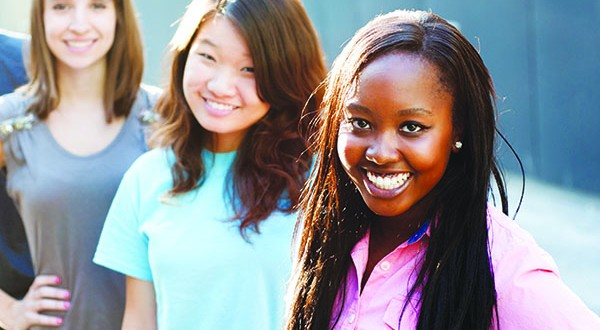 kidscounsel.org
Eligibility for SIJS
All of these must be true

Under age twenty-one

Unmarried
Dependent upon court or in custody of state agency
Returning to live with one or both parents not viable due to abuse, neglect, abandonment
Not in best interest to return to country of origin
kidscounsel.org
Statutory Authority
Immigration and Nationality Act § 101(a)(27)(J), codified at 8 USC § 1101(a)(27)(J)
Statute implemented by standards in federal regulationsCode of Federal Regulation at 8 CFR § 204.11
Regulations not yet updated to reflect changes made to underlying SIJ statuteAmended in 2008 by Trafficking Victims Protection and Reauthorization Act (TVPRA) of 2008, Pub. L. No. 110‐457, 122 Stat. 5044
kidscounsel.org
29
Visa Bulletin Clarification for SIJ
April 2016 (U.S. State Dept. Bulletin for May 2016) 
Visa category for El Salvador, Guatemala, Honduras oversubscribed. USCIS
will stop accepting status adjustment (green card) applications. 

April 15, 2016 
USCIS clarified, will hold remainder of April 2016 filings in abeyance until
adjudication possible. After May 1, 2016, will accept only new applications with
priority date before Jan 1, 2010. 
Effective October 1, 2016Adjustment of status applications on behalf of Special Immigrant Juveniles born
in El Salvador, Guatemala or Honduras can be adjudicated if and only if the
applicant has a “priority date” earlier than June 15, 2015.
kidscounsel.org
30
SIJ State Specific Statutes, Case Law
kidscounsel.org
31
Important!
Only need finding that reunification with 
one parent is not viable

Definition of minor child 

Limits juvenile and probate court jurisdiction to person under 18 years of age  

Up to age 21 for USCIS final SIJS determination
kidscounsel.org
Perez-Olano Enforcement Action
Applicant otherwise eligible will remain eligible even if he/she:

Turns 21 after filing SIJ petition (Form I-360) but prior to USCIS decision on SIJ petition, and/or

Ages out of juvenile jurisdiction prior to filing SIJ petition

See USCIS Policy Memorandum 602-0117: www.uscis.gov/sites/default/files/USCIS/Laws/Memoranda/2015/2015-0624_Perez-Olano_Settlement_Agreement_PM_Effective.pdf
kidscounsel.org
Asylum
Confers legal status and ability to apply for work authorization, permanent residence, citizenship. 
Often pursued with Convention Against Torture and/or Withholding of Removal Petition
Must be refugee
No longer in country of origin
Suffered past persecution, or
Well-founded fear of future persecution due to race, religion, nationality, political opinion, member of particular social group (gender, sexuality, forced marriage, FGM, etc.)
Government unable or unwilling to provide protection
kidscounsel.org
Asylum
Must not have bars to asylum eligibility

Must apply for asylum within one year of last entryExceptions: extraordinary or changed circumstances, minor child when entered
Firm Resettlement: must not have offer of residence or citizenship from another country.
Must not have felony or other serious criminal conviction
kidscounsel.org
T-Visa
Must be noncitizen victim of severe form of trafficking
Sex TraffickingCommercial sex induced by force, fraud, coercion, or individual under age 18 
Labor TraffickingRecruitment, harboring, transportation, provision, or obtaining person for labor through force, fraud, coercion or purpose of subjection to involuntary servitude, peonage, debt bondage, slavery

Must be physically present in U.S. on account of such trafficking
Does not have to establish that this is why came to U.S.
Must show that this is why still in U.S.
kidscounsel.org
T-Visa
Must cooperate with authorities investigating or prosecuting trafficking, comply with reasonable requests or
Cannot cooperate due to physical/psychological trauma or
17 or younger

Must show extreme hardship involving unusual and severe harm
upon removal. Cannot be based on current/future economic 
detriment or lack of social/economic opportunities.
kidscounsel.org
Other Forms of Immigration Relief
DACA
Discretionary relief for certain undocumented young people who came to U.S. as children and pursued education or military service.

VAWA
Individuals with close family relationships to abusive U.S.
citizens/lawful permanent residents petition for status without
support of abusive family member.

U-Visa
Noncitizen victims of certain criminal activities.
kidscounsel.org
Enforcement Priorities
Priority Level 1 (highest)
Convicted of felony or aggravated felonyElement of participation in criminal gang, or 16 or older and intentionally participated in criminal gang

Involved in or suspected of terrorism or espionage, or otherwise pose danger to national security

Apprehended at border or port of entry attempting to enter unlawfully
See DHS Policies for Apprehension, Detention and Removal of Undocumented Immigrants, November 20, 2014: www.dhs.gov/sites/default/files/publications/14_1120_memo_prosecutorial_discretion.pdf
kidscounsel.org
Enforcement Priorities
Priority Level 2 (medium)
Convicted of significant misdemeanor or 3 or more non‐significant misdemeanors

Entered or reentered U.S. unlawfully and cannot establish continuous physical presence since January 1, 2014

Significantly abused visa or visa waiver programs
kidscounsel.org
Enforcement Priorities
Priority Level 3 (low)
Deportation order issued since January 1, 2014
kidscounsel.org
Immigration Raids
Know Your Rights: 
ICE Home Raids and Community Arrests
Immigrant Defense Project

www.immdefense.org/ice-home-and-community-arrests/
Info  obtained  through a  background  check
Info uncovered  during review  of the  application or  during an  interview, or
Juvenile/crimin  al records (e.g.,  gang   databases)
Info disclosed  on an  immigration  application
kidscounsel.org
Opportunities to Get Involved
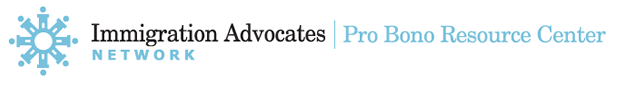 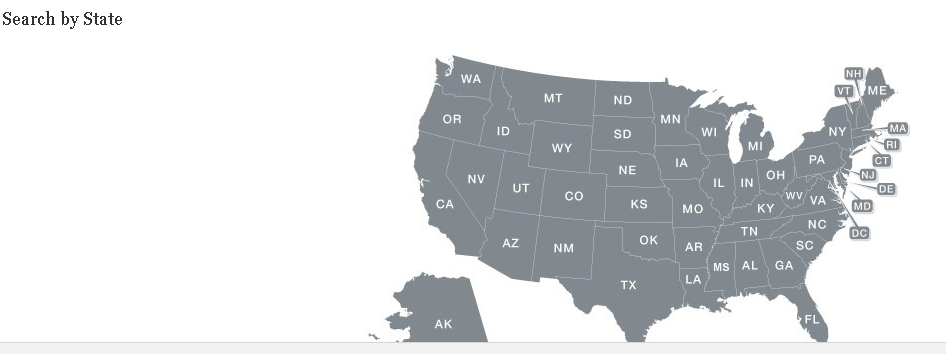 Juvenile/crimin  al records (e.g.,  gang   databases)
www.immigrationadvocates.org/probono/volunteer/
kidscounsel.org
Center for Children’s Advocacy
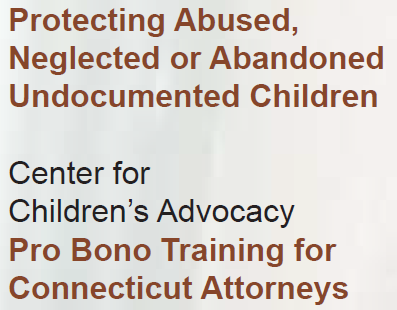 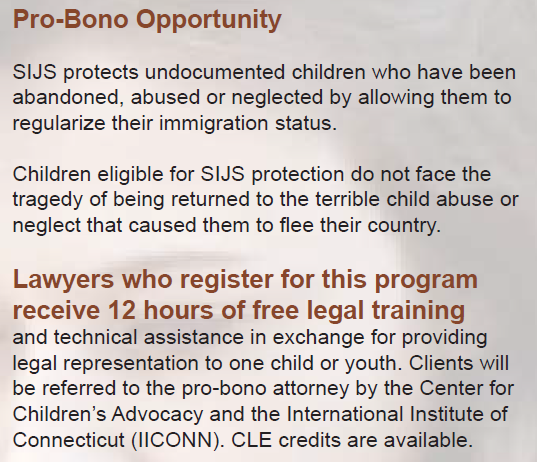 kidscounsel.org
Questions or Comments?
kidscounsel.org
Connecticut-Specific Resources
Center for Children’s Advocacykidscounsel.org 

International Institute of Connecticutiiconn.org

UCONN School of Law
Asylum & Human Rights Clinic
law.uconn.edu
Click ‘academics’ then ‘clinics’
Esperanza Center for Law and Advocacy 
facebook.com/esperanzalaw

Connecticut Legal Services 
connlegalservices.org

New Haven Legal Assistance 
nhlegal.org
kidscounsel.org
Connecticut-Specific Resources
Integrated Refugee & Immigration Services irisct.org 

Spanish Community of Wallingford scowinc.org

Unidad Latina en Acción
ulanewhaven.org
New Haven Trauma Coalition | Clifford Beers Clinic
cliffordbeers.org/new-haven-trauma-coalition-2/

CT Students for a Dream
ct4adream.org

The Community Foundation of Greater New Haven 
cfgnh.org
kidscounsel.org
National Resources
Immigrant Legal Resource Center
ilrc.org  and click ‘info on immigration law’ then ‘remedies . .’
ilrc.org/resources/unaccompanied-immigrant-children-resources

U.S. Committee for Refugees and Immigrants
refugees.org/resources/for-lawyers/special-immigrant-juvenile-status

ATLAS DIYfindingatlas.wordpress.com

U.S. Committee for Refugees and Immigrants refugees.org/resources/for-lawyers
kidscounsel.org
National Resources
Immigration Advocates Network 
https://www.immigrationadvocates.org/probono/volunteer/
kidscounsel.org
Attorney Edwin D. Colón 

ecolon@kidscounsel.org
203-335-0719
kidscounsel.org